ỦY BAN NHÂN DÂN QUẬN LONG BIÊNTRƯỜNG MẦM NON TUỔI HOA
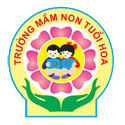 LĨNH VỰC: PHÁT TRIỂN NHẬN THỨC
ĐỀ TÀI: NBPB: Ô TÔ TO- Ô TÔ NHỎ
Lứa tuổi: 24-36 tháng
Giáo viên: Ngô Thị Năm
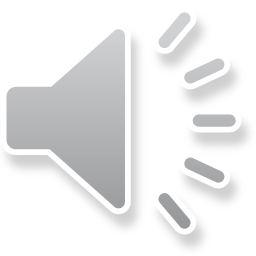 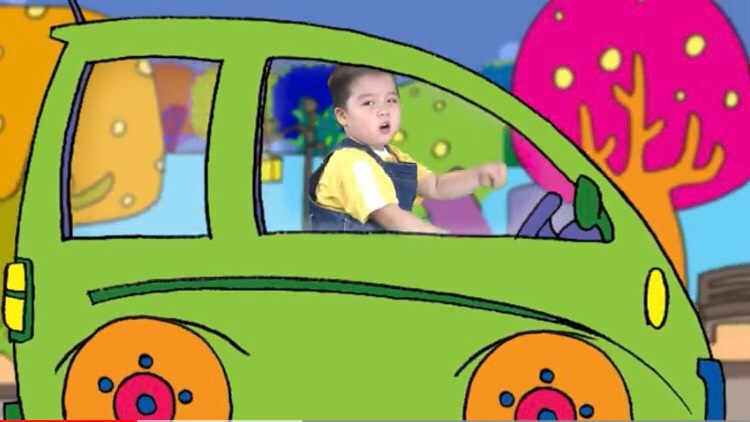 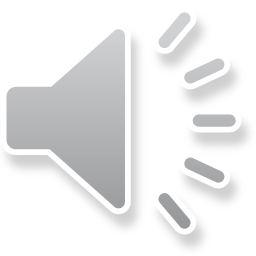 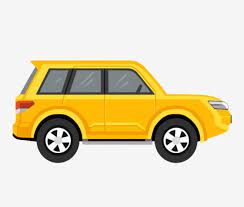 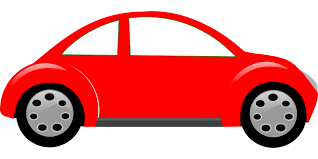 Ôtô màu đỏ
Ôtô màu vàng
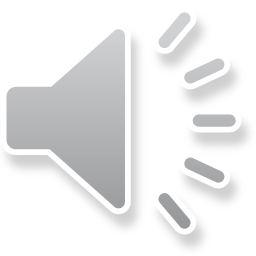 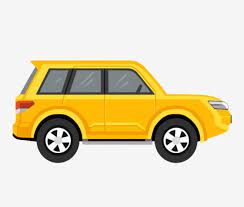 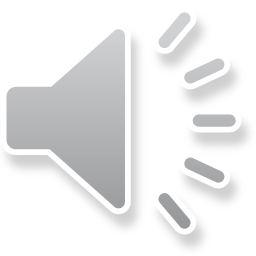 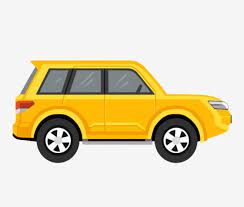 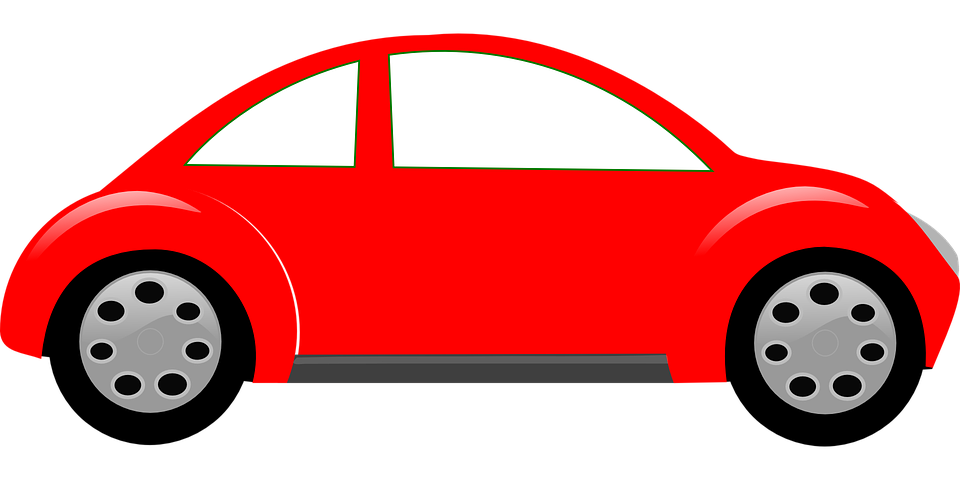 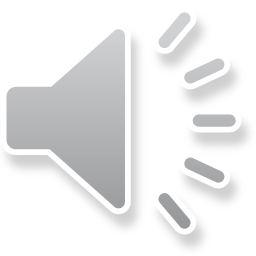 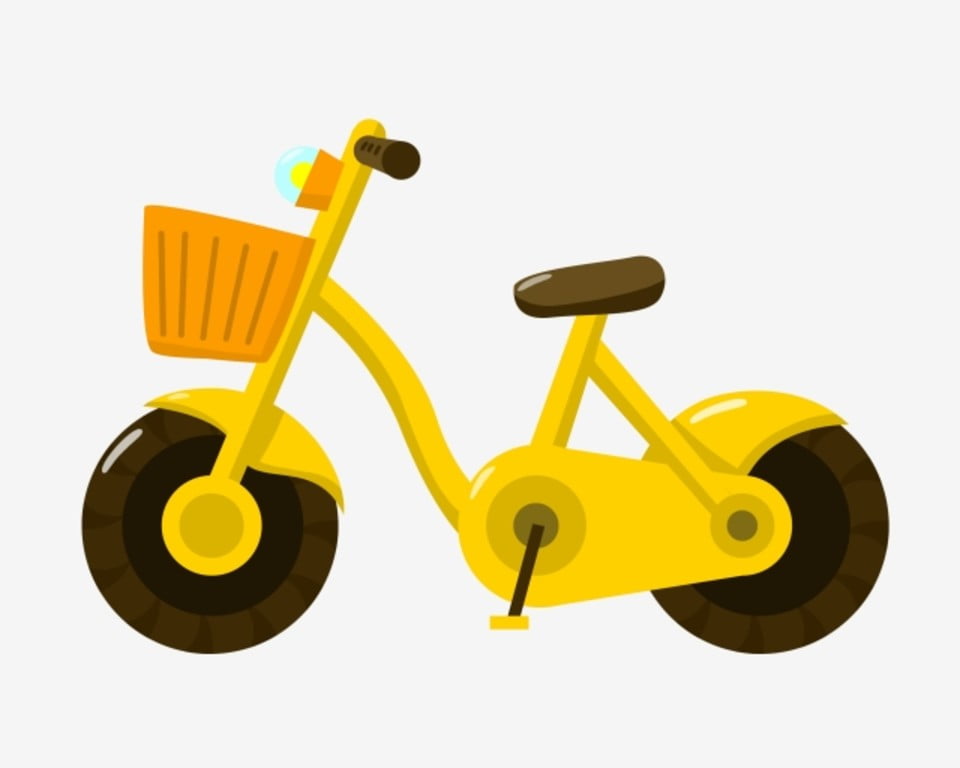 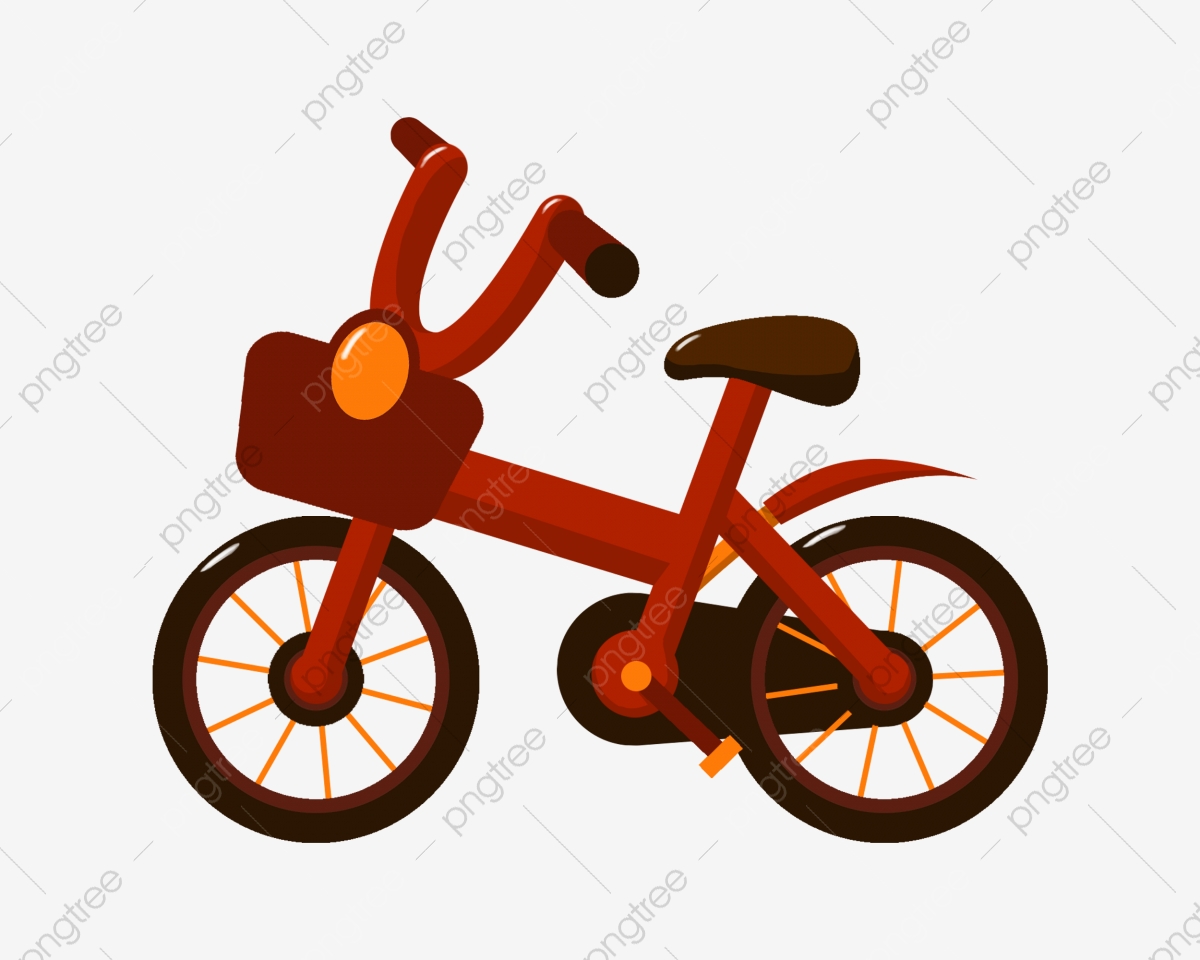 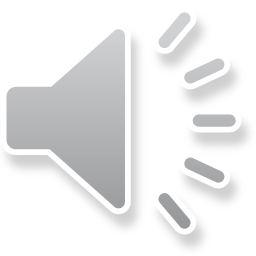 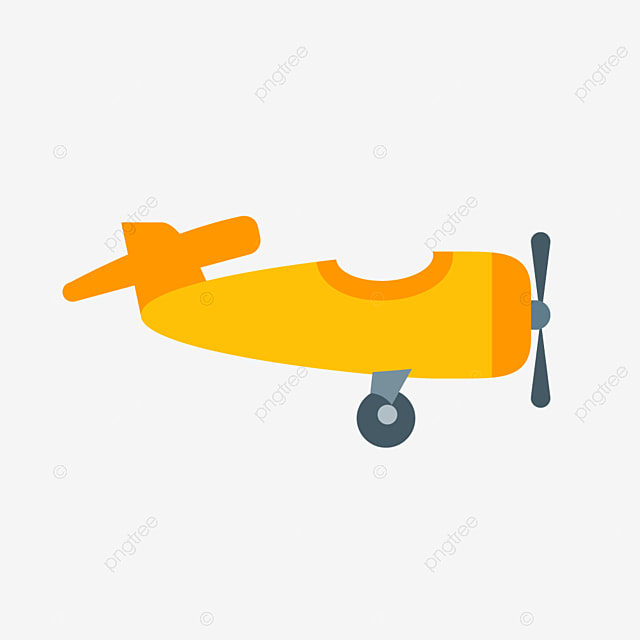 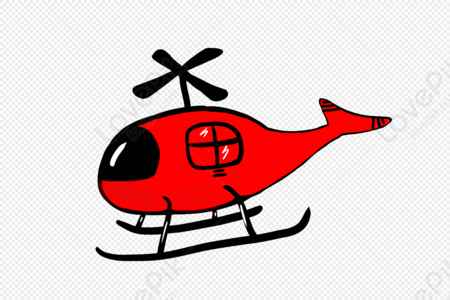 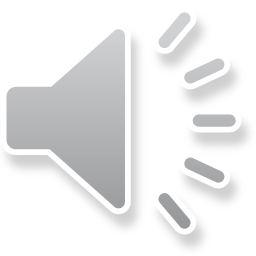 Trò chơi Ai nhanh hơn!
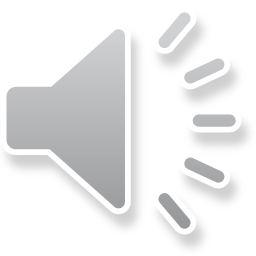 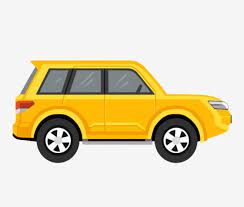 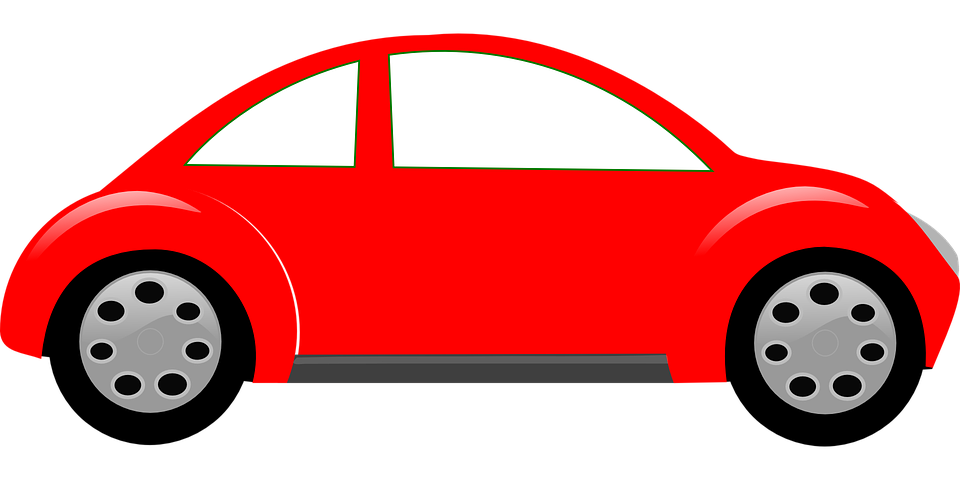 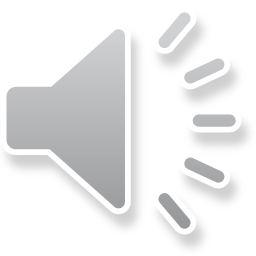 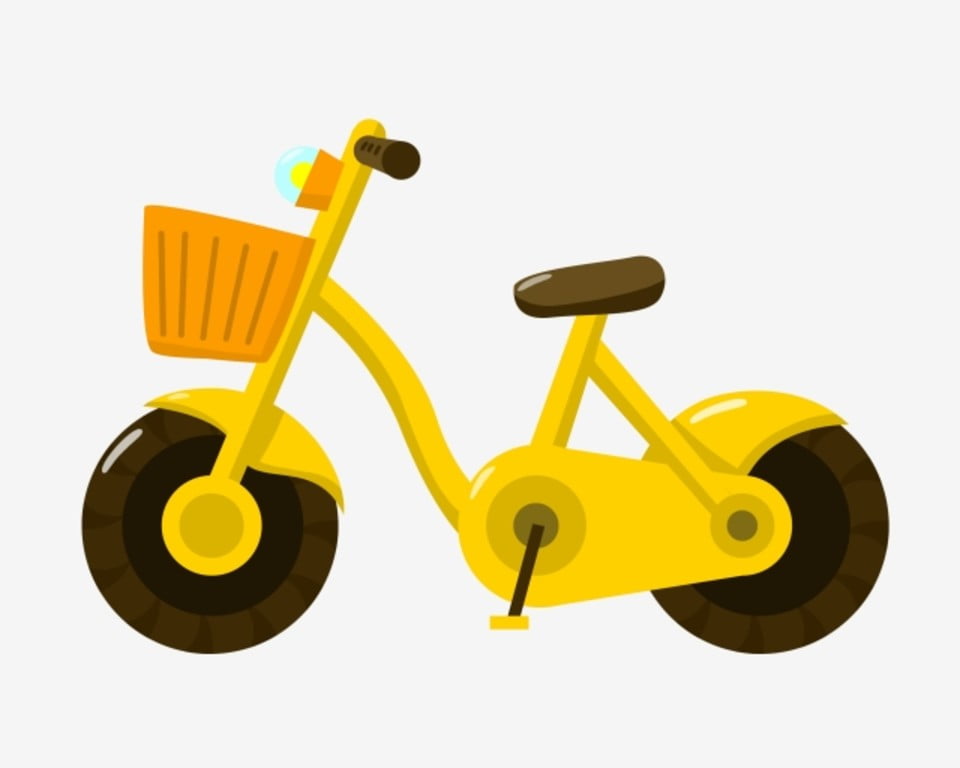 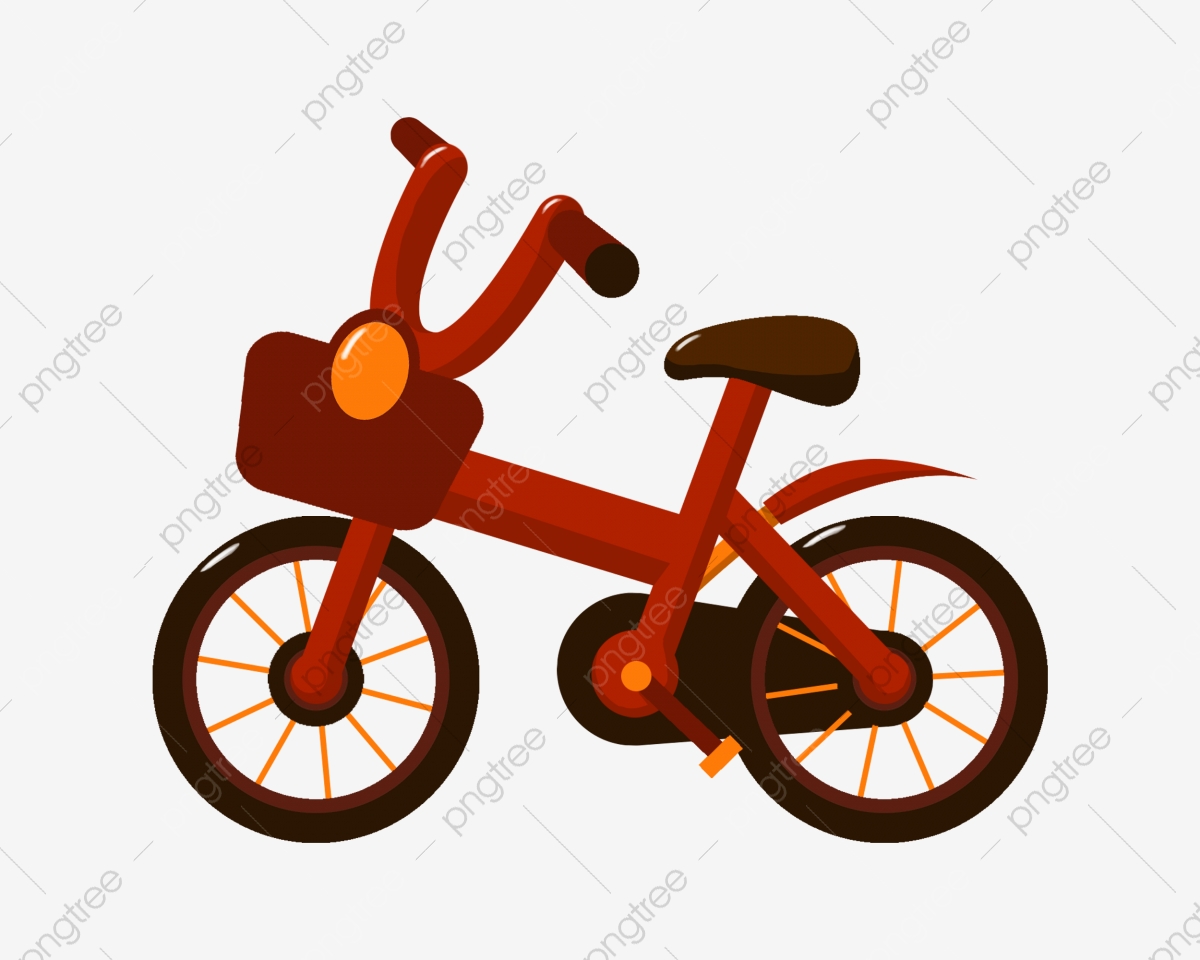 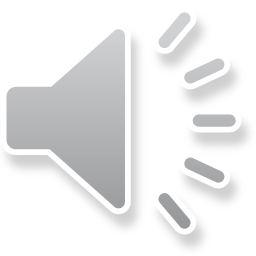 XIN CHÀO
 
HẸN GẶP LẠI CÁC CON!
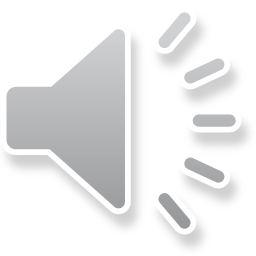